IDHAYA COLLEGE FOR WOMEN, KUMBAKONAM
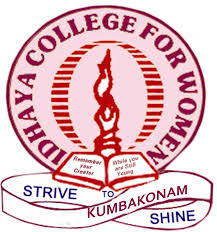 Semester	:        IV
Subject / Code	:        Public Relation Management / P16MBA4EH4 
Class     	:        I MBA
Topic		:        Unit V
			          1. Advertising and promotional Techniques
			          2. Promoting and Positioning the Organisation through  			Advertising
			          3. Exhibitions, Open House, Tournaments ,Lobbying
			          4. Managing Rumours and Leaks
			        
Faculty Name	:          Dr. B.Renuka Devi  M.Com., B.Ed., MBA., M.Phil., Ph.D.,
			            Assistant Professor
			            Department of Management
			            Idhaya College for Women
			            Kumbakonam
Contents
Advertising and promotional Techniques
Promoting and Positioning the Organisation through Advertising
Exhibitions
Open House
Tournaments etc.,
Lobbying
Managing Rumours and Leaks
Objectives
Maintain a positive reputation of the brand 
 Maintain a strategic relationship with the public, prospective customers, partners, investors, employees and other stakeholders 
which leads to a positive image of the brand and makes it seem honest, successful, important and relevant.
Learning Outcome
Improve the analytical skills to guide the development of communication objectives and public relations activities, evaluate their impact, and support organizational objectives and stakeholder relationships.
Conduct a communication audit to achieve client goals and meet the needs of diverse publics. 
Utilize persuasion and communication theories when formulating public relations tactics. 
Assess an organization's public relations needs and recommend solutions that can be carried out via social media.
Advertising Meaning and Definition
Advertising is the action of calling public attention to an idea, good, or service through paid announcements by an identified sponsor.
According to Kotler 
	Advertising is any paid form of non-personal presentation & promotion of ideas, goods, or services by an identified sponsor.
According to the Advertising Association of the UK 
	Advertising is any communication, usually paid-for, specifically intended to inform and/or influence one or more people.
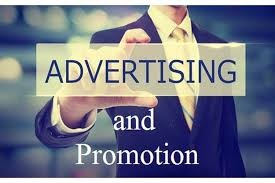 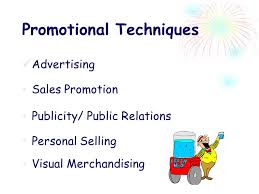 Promoting and Positioning Your Organization Through Advertising
Advertising strategies and promotion are used by manufacturers as a means for consumers to make a specific action, such as buying a product. Promotional strategies are generally for short-term work, trying to get consumers to act fast before the promotion expires.
Good Advertising Strategies
Web design. Your website is one of the most essential parts of your business.
Search engine optimization (SEO) Your website can be a great marketing tool — but only if your potential customers can find it. 
Pay-per-click (PPC) advertising.
Social media marketing.
Content marketing. 
Email marketing.
Exhibition Meaning
An exhibition is a public event at which pictures, sculptures, or other objects of interest are displayed, for example at a museum or art gallery. 
 An exhibition of a particular skilful activity is a display or example of it that people notice or admire.
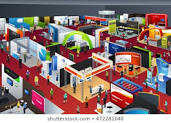 Purpose of an exhibition
A traditional exhibition is a large-scale event that uses a variety of media and means to promote products, corporate image and establish good public relations. 
 Characteristics are Most companies are treating exhibition as a great opportunity for them to form to shape and display their best image to the public.
Open House Definition
A party or reception during which anyone who wishes may visit to share in a celebration, meet a special guest, etc. See more.
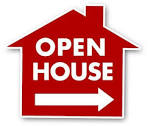 Purpose of an Open House
During an open house, the seller or seller's agent allows potential buyers to enter and walk through the property at their leisure or guided by a realtor. The goal of an open house is to secure interest from buyers.
Etiquette Tips for Every Open House
Do Follow the Rules. Some homeowners request that potential buyers remove their shoes before they tour the home.
Don't Bring Children or Pets Along.
Do Introduce Yourself and Sign In. 
Don't Crowd Other Prospective Buyers. 
Do Mention Problem Areas to the Agent.
Tournament Meaning
A tournament is a competition involving a relatively large number of competitors, all participating in a sport or game. More specifically, the term may be used in either of two overlapping senses: One or more competitions held at a single venue and concentrated into a relatively short time interval.
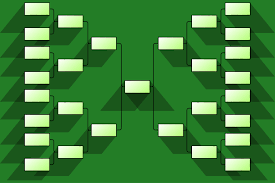 Lobbying
'Lobbying' (also 'lobby') is a form of advocacy with the intention of influencing decisions made by the government by individuals or more usually by lobby groups; it includes all attempts to influence legislators and officials, whether by other legislators, constituents, or organized groups.
The act of attempting to influence business and government leaders to create legislation or conduct an activity that will help a particular organization. People who do lobbying are called lobbyists. See also lobby.
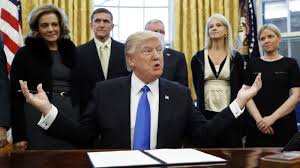 Managing Rumours and Leaks
Deal with rumours
Turn to a trusted adult for support. Talk to someone you can confide in, like a parent, teacher, school counsellor, or coach. 
Find your friends. Find a friend or two who will stick by you and who won't listen to rumours. 
Speak up. Consider speaking to the girl who's spreading rumours. 
Care for yourself.
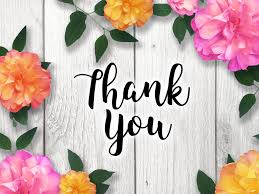